Лімфа. Лімфообіг та його значення.
Вчитель біології 
Монастирська А.П.
Пояснити рух крові по венах 
і роль венозних клапанів.
Слово «лімфа» нам відомо вже давно.
Жаль, не бачили про неї жодного кіно.
Хто він, таємничий лімфообіг?
Чи такий же важливий, як знайомий кровообіг?
Чи це в кожного є, чи це тільки в нас?
Бо система ця працює – вищий клас!
                                             Монастирська А.П.
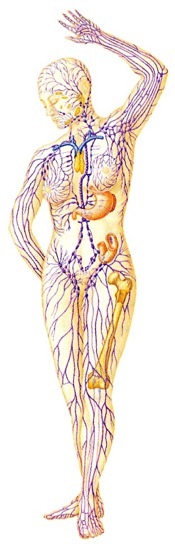 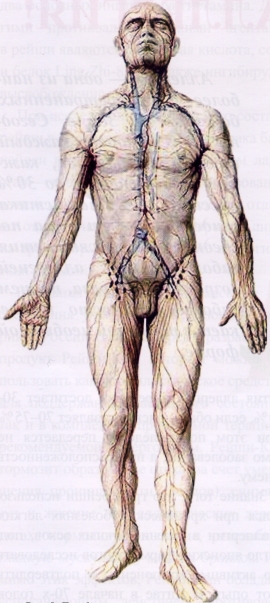 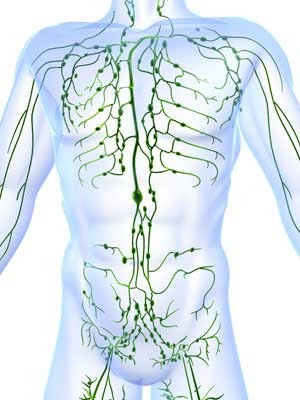 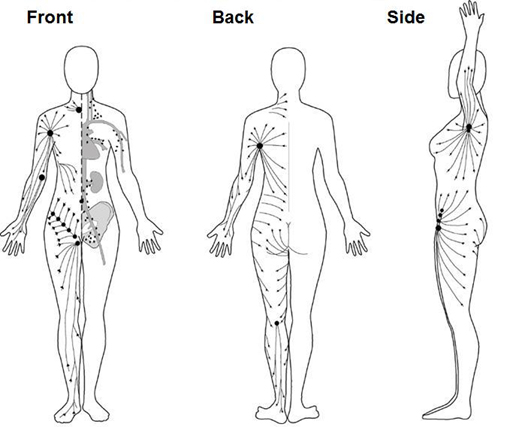 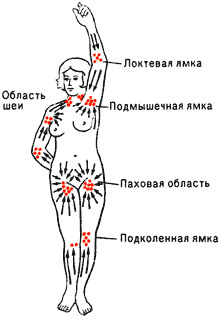 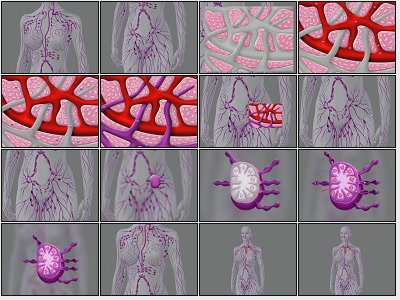 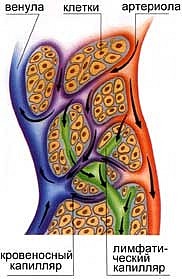 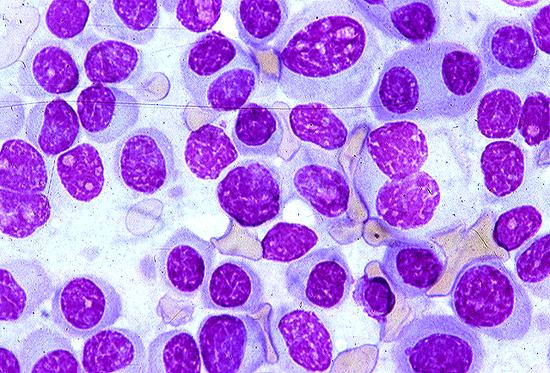 Лімфати́чна систе́ма — мережа судин, тканин і органів, яка служить джерелом клітин, що забезпечують імунітет, фільтруючим комплексом, переносником жирів і інших речовин, а також дренажною системою, що сприяє поверненню надлишку тканинної рідини в кров.
Лімфа (від лат. lympha — чиста вода, волога) — прозора безколірна рідина, за своєю структурою схожа на плазму крові, проте не містить еритроцитів, і тромбоцитів, але містить багато лімфоцитів.
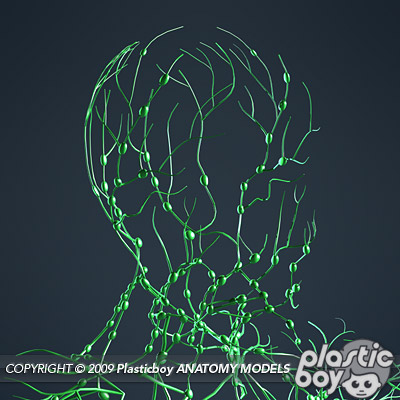 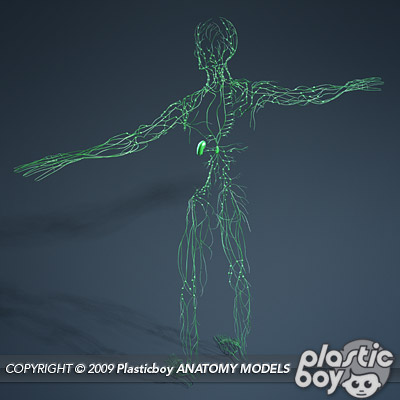 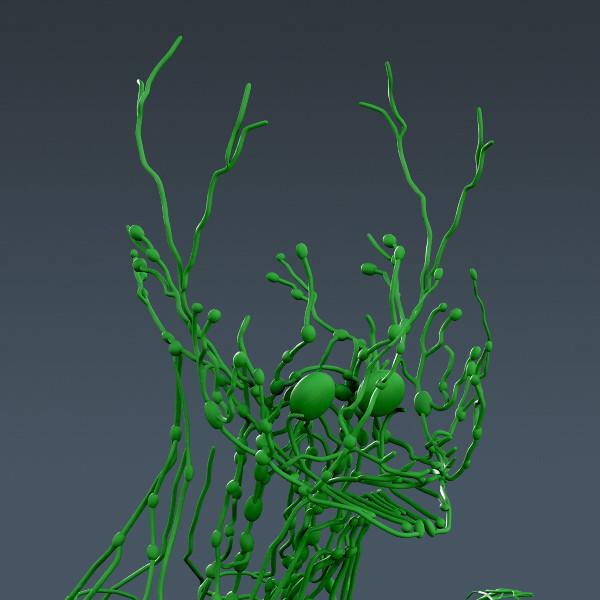 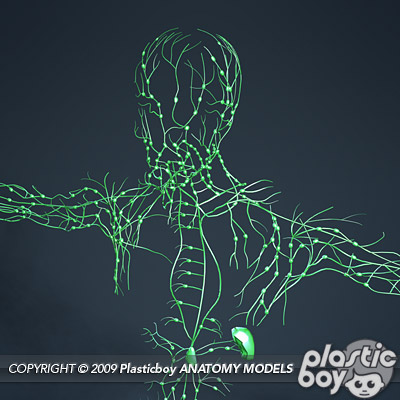 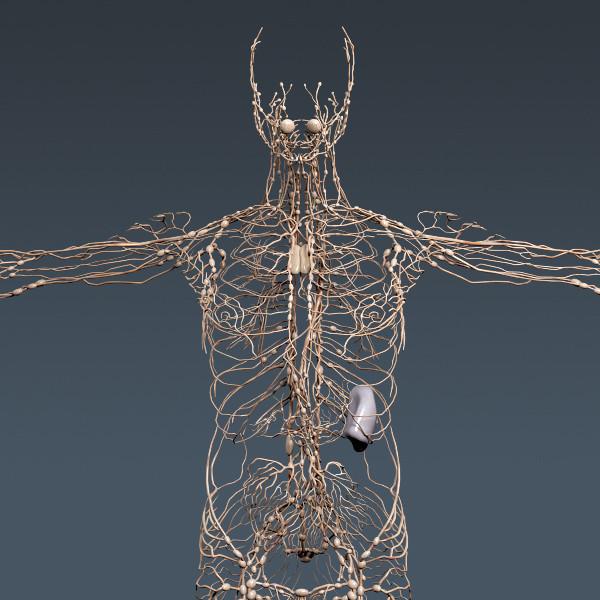 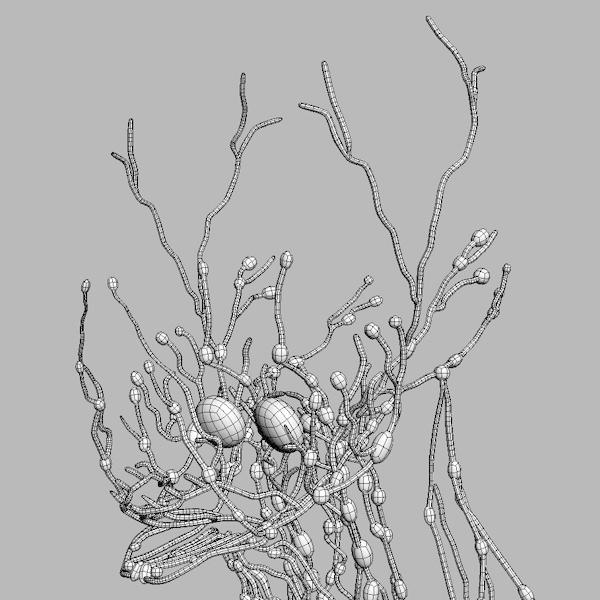 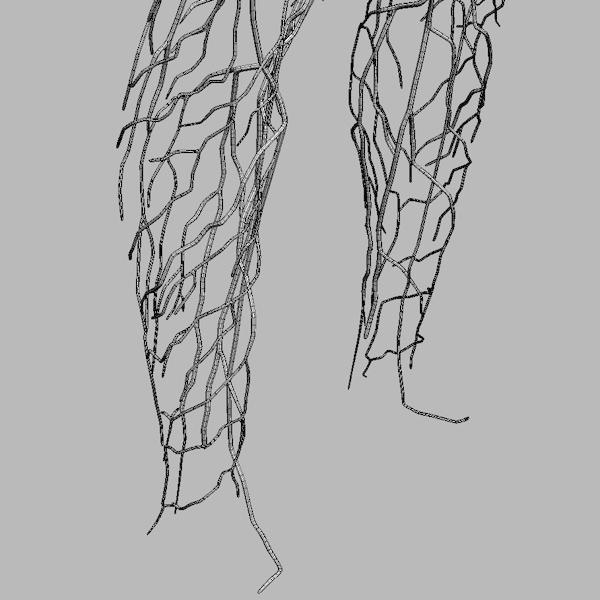 Функції лімфи
Повернення води, білків і солей із тканин у кров
Створення імунітету, захист від мікробів
Переносник жирів і інших речовин
При зневодненні і ослабленні імунітету 
можливе поширення паразитів 
(лімфогенний шлях розповсюдження інфекції)
Аденоїди             Селезінка            Тимус
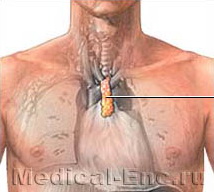 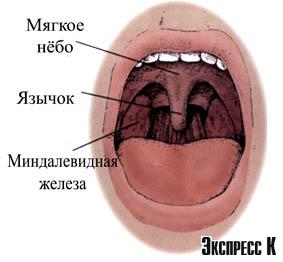 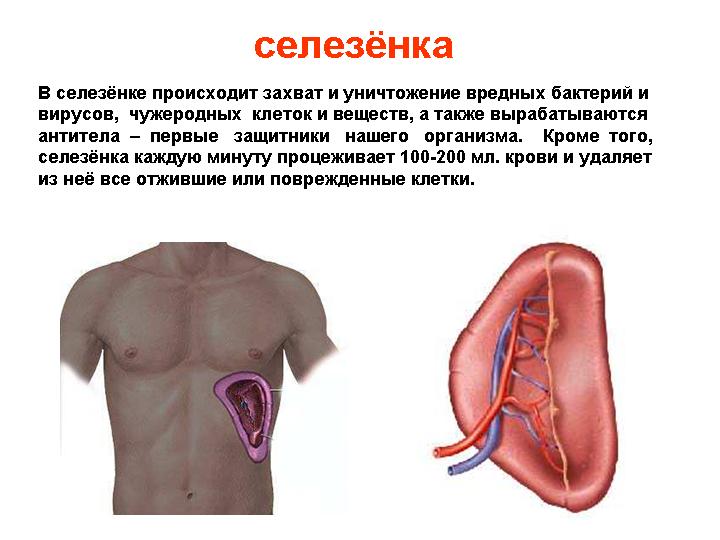 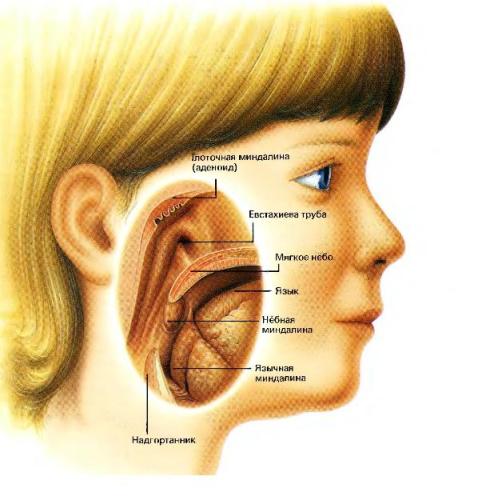 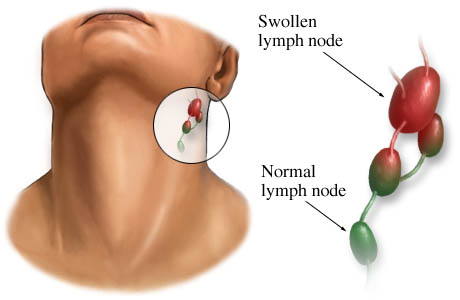 Лімфосистема в черевній порожнині
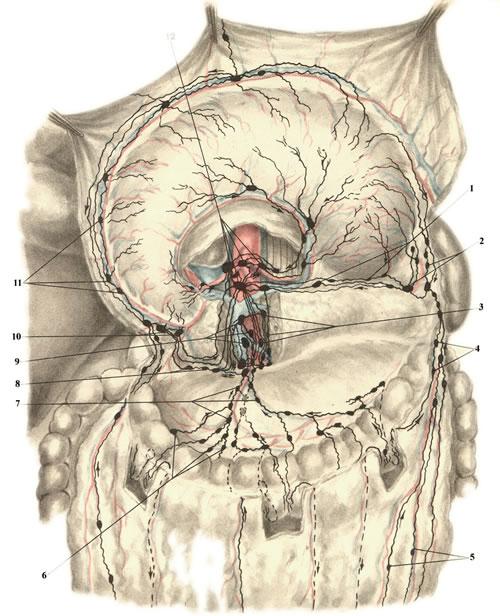 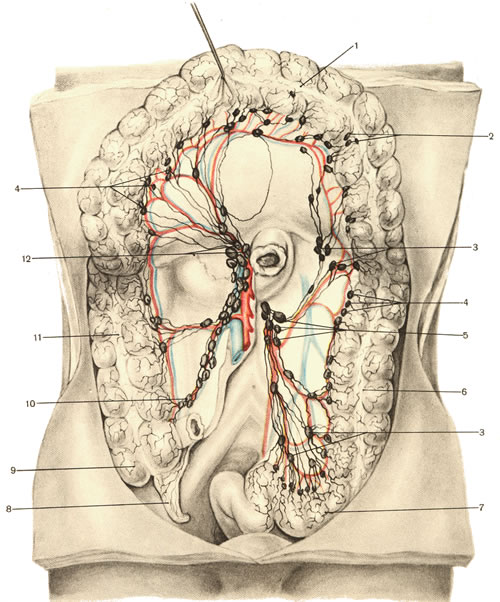 В прямій і товстій кишках
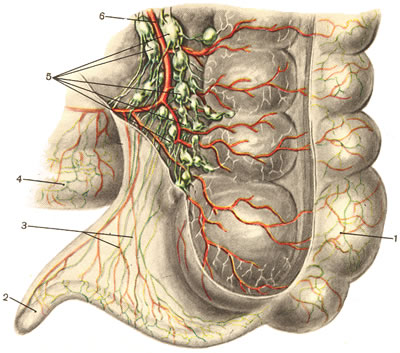 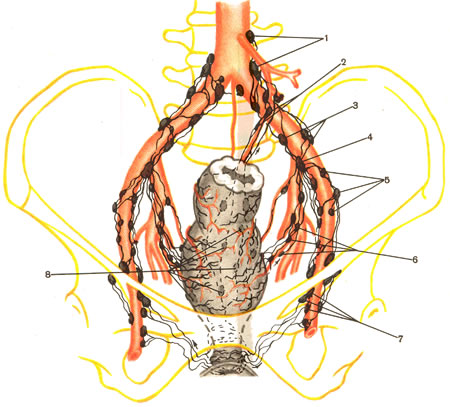 Порушення лімфатичної системи
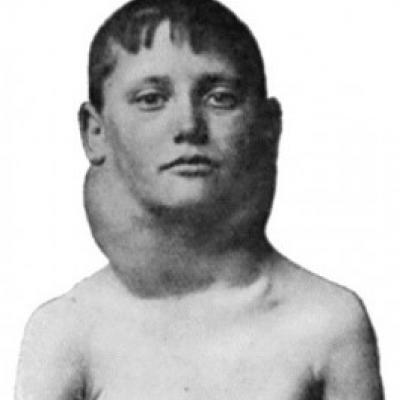 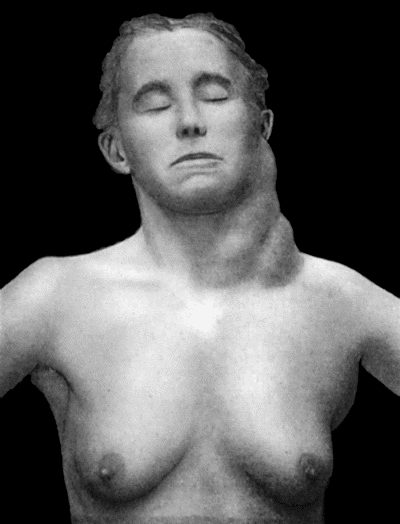 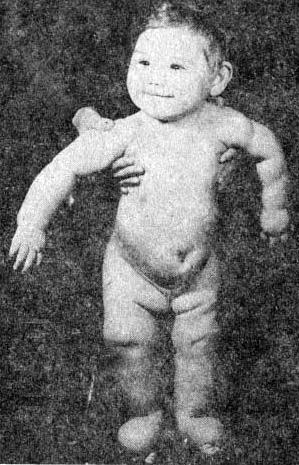 Аденоїди            Варикоз
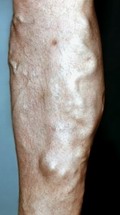 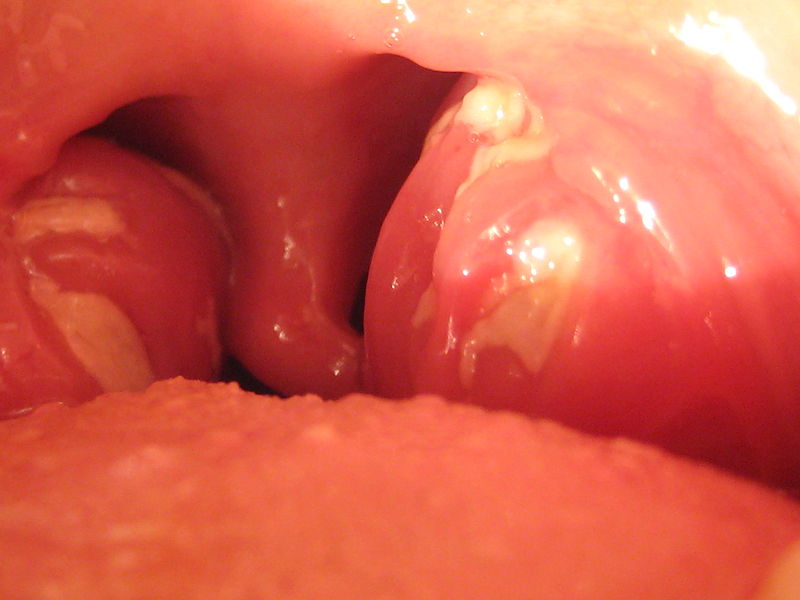 В здоровому тілі здоровий дух. І якщо підтримувати нашу імунну систему, вона теж підтримає нас при необхідності.
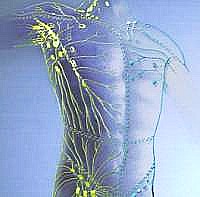 Бажаю успіху у вивченні нових тем!